Social Workers Experiences in Preparing Children  for the Children’s Court: The Need for Specific  Guidelines:

Presenter: Dr E Simeon De Jager



February & Simeon De Jager
Introduction
A Children’s Court is a special court which deals with issues affecting children.
The children’s court also takes care of children who are in need of care and protection and makes decisions about children who are abandoned, neglected or abused.
Best interest of the child.
Alternative care placements with court order (Children’s Act 38 of 2005).
Methodology
Results of a master study in social work: child protection
Aim of the study
The aim of the study was to explore the experiences of social workers in preparing children for  the children’s court and their need for specific guidelines to assist them when preparing children for the children’s court.

Qualitative study (Creswell and Creswell 2018; Fouché et al. 2021). 
 The  researchers conducted semi-structured interviews by following a purposive sampling method with social workers from the Department of Social Development in the (ZFM) Zwelentlanga Fatman Mgcawu District Municipality with  the purpose of exploring the need for specific guidelines in preparing children for children’s court.
Semi-structured interviews with 20 social workers from DSD in the ZFM District Municipality in the Northern Cape Province. The sample included 16 female  and four male participants.
Methodology
The inclusion criteria consisted of statutory social workers within the child and family  programme employed in the DSD in the ZFM District Municipality. It included social workers who work with children in children’s court proceedings. 
The inclusion criteria  was that social workers should have had a minimum of one year of experience in statutory work participating in children’s court proceedings, and they had to be employed by the DSD in the ZFM District Municipality. Social workers with less than  one year of experience in children’s court proceedings were excluded from the study.  Social workers with less than one year of experience are social workers who have just  started their professional career and may not have done any foster care placement or  might not have been involved in any children’s court matters on their own, and therefore  they were excluded from the study. Social workers who were not in the child and family  programme of the DSD were also excluded from this study. The sample size was 20 social work participants and data saturation determined that this sample was sufficient to suspend further data collection interviews.
Data analysis
To analyse data, the  researchers used thematic analysis to manually identify salient themes, ideas, and patterns (Bryman 2016). 
Ethical considerations:
The researchers adhered to ethical guidelines as approved by the Health and Research  Ethics of the North-West University (NWU-00179-21 A). After ethical approval was received from the institution through which the application was made, written  consent  to conduct the research within the DSD was requested from the Northern Cape Provincial Office. The researchers commenced data collection after obtaining approval  from the Head Office (Research Division) in the DSD. The researchers adhered to the following ethical issues: avoidance of harm to the participants, obtaining informed  consent from participants, voluntary participation, avoiding deception of participants,  ensuring the privacy, and the confidentiality of participants.
Children’s court
It is important to prepare children for the children's court as it is alien to their everyday 24 experiences. In South Africa, the latest statistics on record are that there were 76,799 25 children’s court enquiries in 2017/2018. During this period, 70,220 children were  identified to be in need of care and protection (Claasen and Spies 2017). These numbers indicate how many children were referred to a children’s court for further investigation.  The goal of the children’s court in South Africa (Children’s Act 38 of 2005) is to act in the best interests of children in need of care and protection. Children’s court proceedings take place in cases of child abuse, neglect, and if there is reason to believe that the child may need care and protection.
Importance of preparing children for the children’s court
Most children are already traumatised before court proceedings, and the court  proceedings can be incredibly stressful for the child if they have not been prepared  adequately by the social worker, especially if they are going to be placed in alternative care or a place of safety (Pantell et al. 2017). 
Most of the children experienced abuse or neglect (traumatised).
Removed from their families.
Nathanson and Saywitz  (2015) state that the demands of court systems are challenging for adults, but more so  for children who are still developing necessary cognitive, communicative, and  emotional abilities, and even more so for children who were already traumatised by the  circumstances that have brought them to the children’s court. 
It is not expected that children have knowledge regarding the children’s court’s  proceedings and the legal system in general. Therefore, when a child hears “court” they  may automatically go into shock because courts are very intimidating for most children; they associate it with doing something wrong (Martin 2015). 
Children may feel scared and overwhelmed and intimidated by the court proceedings Davies and Chames (2018).
Hence the importance to prepare them for children’s court proceedings.
What is the role of the social worker in court
Act in best interest of the child
It is crucial for social workers to prepare children for the children’s court, to ease their stress, and to prevent any further trauma (Ayalew 2016). 
Safeguard the child against secondary trauma.
The role of the social worker, as mentioned above, starts outside the courtroom and prior  to court proceedings when the social worker builds a relationship with the child. The  key task of the social worker is to prepare a professional report on the child’s standard  of care and apply the best interest of the child standard.
Recommendations to the children’s court.
Key findings
The findings are based on an analysis of semi-structured interviews with 20 social workers from DSD in the ZFM District Municipality. The sample included 16 female  and four male participants (social workers). They had between four and 12 years of experience in  children’s court cases. The themes and subthemes will be discussed next.
Situation in SA
Key findings
Key findings
KEY FINDINGS
What should the guideline include?
Children’s court preparation: Age-appropriate guidelines for being interviewed  in their parents presence or not. Preparing age groups in accordance with their  own learning/emotional needs for what to expect and what will be asked or required from them. 
Conversations with the child regarding the need for the  children’s court proceedings. 
Using child-friendly techniques and tools: Using age-appropriate play therapy  techniques to engage with children and elicit their responses.
Specialist training: Social workers need specialist training programmes to use  play therapy and to engage with potentially highly traumatised children.  
Children’s court orientation: Orientation that is age appropriate to make  children feel at ease about the children’s court. 
Therapeutic techniques: Age-appropriate techniques to engage with children. 
Court simulation activities: Discussions on expectations/roles of all relevant  parties in the children’s court. Showing children how the court looks as it is  imposing and disconcerting for children. 
Post-court preparation: Role play activities as to what the possible outcomes could be and the implications and effects on them and their future lifestyle.
RECOMMENDATIONS
Research is needed in all the other provinces in SA.
If more research is undertaken and published, then a standardised guideline  could be developed to assist social workers in preparing children for the  children’s court.
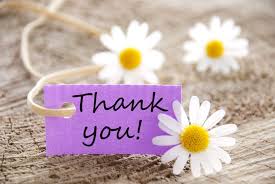